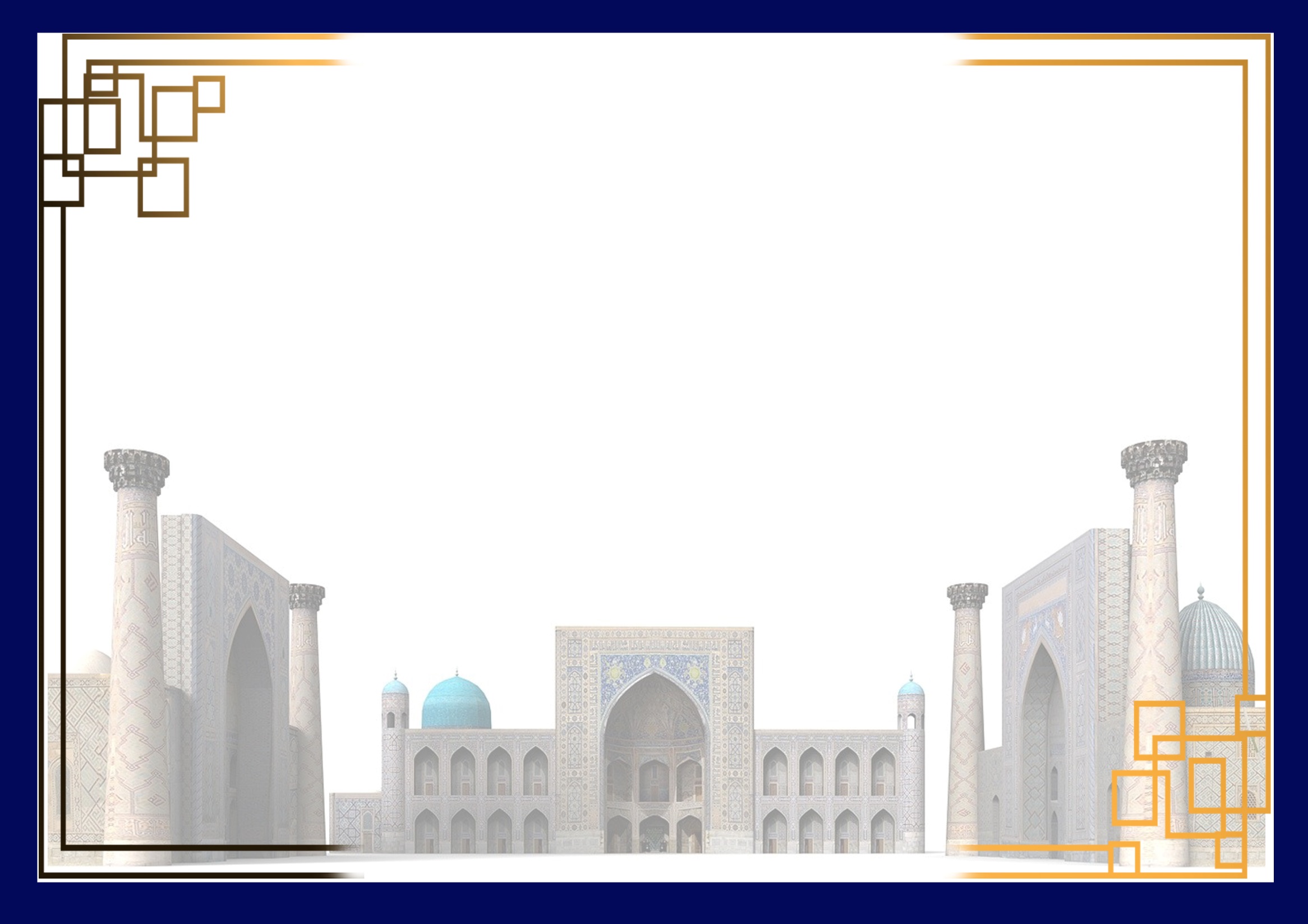 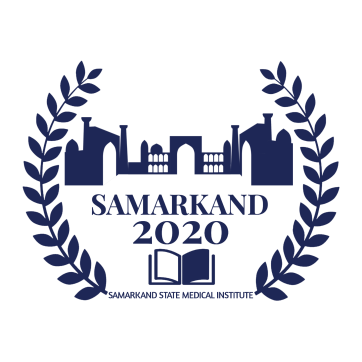 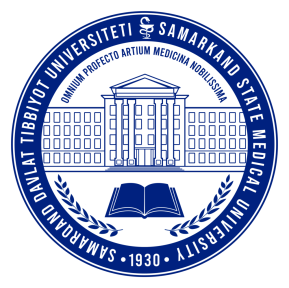 MINISTRY OF HEALTH OF THE REPUBLIC OF UZBEKISTAN
MINISTRY OF HIGHER AND SECONDARY SPECIALIZED EDUCATION OF THE REPUBLIC OF UZBEKISTAN 
SAMARKAND STATE MEDICAL UNIVERSITY
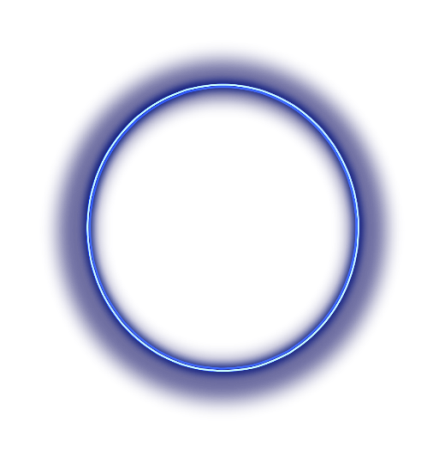 III
DIPLOMA
is proudly awarded to
Karimov Abdug'ani Yusupjon o'g'li
FOR THE WIN IN THE III INTERNATIONAL OLYMPIAD OF
MEDICAL STUDENTS «SAMARKAND - 2020»
___________________________
PROF. ABDUKODIR A. TOSHKULOV
MINISTER OF HIGHER AND SECONDARY SPECIALIZED EDUCATION OF THE REPUBLIC OF UZBEKISTAN
___________________________
PROF. JASUR A. RIZAYEV
RECTOR OF SAMARKAND 
STATE MEDICAL UNIVERSITY
№ D 000142
16-17.12.2022